Where to Go Next: Modeling Long- and Short-Term User Preferences for Point-of-Interest Recommendation
AAAI-2020
汇报人：高钰澜         2021年1月24日
Catalogue
1
Background
2
Model
3
Experiments
4
Conclusion
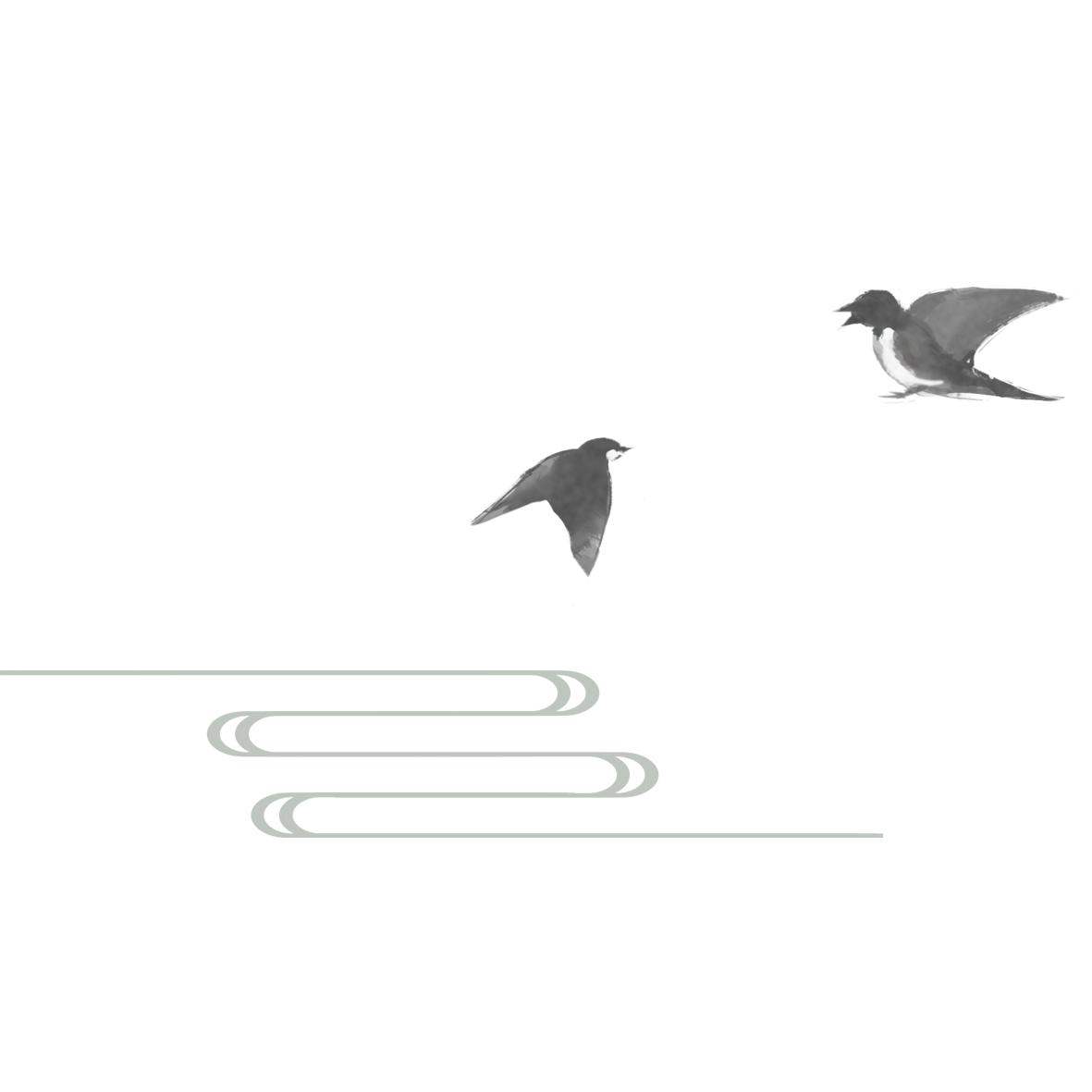 Background
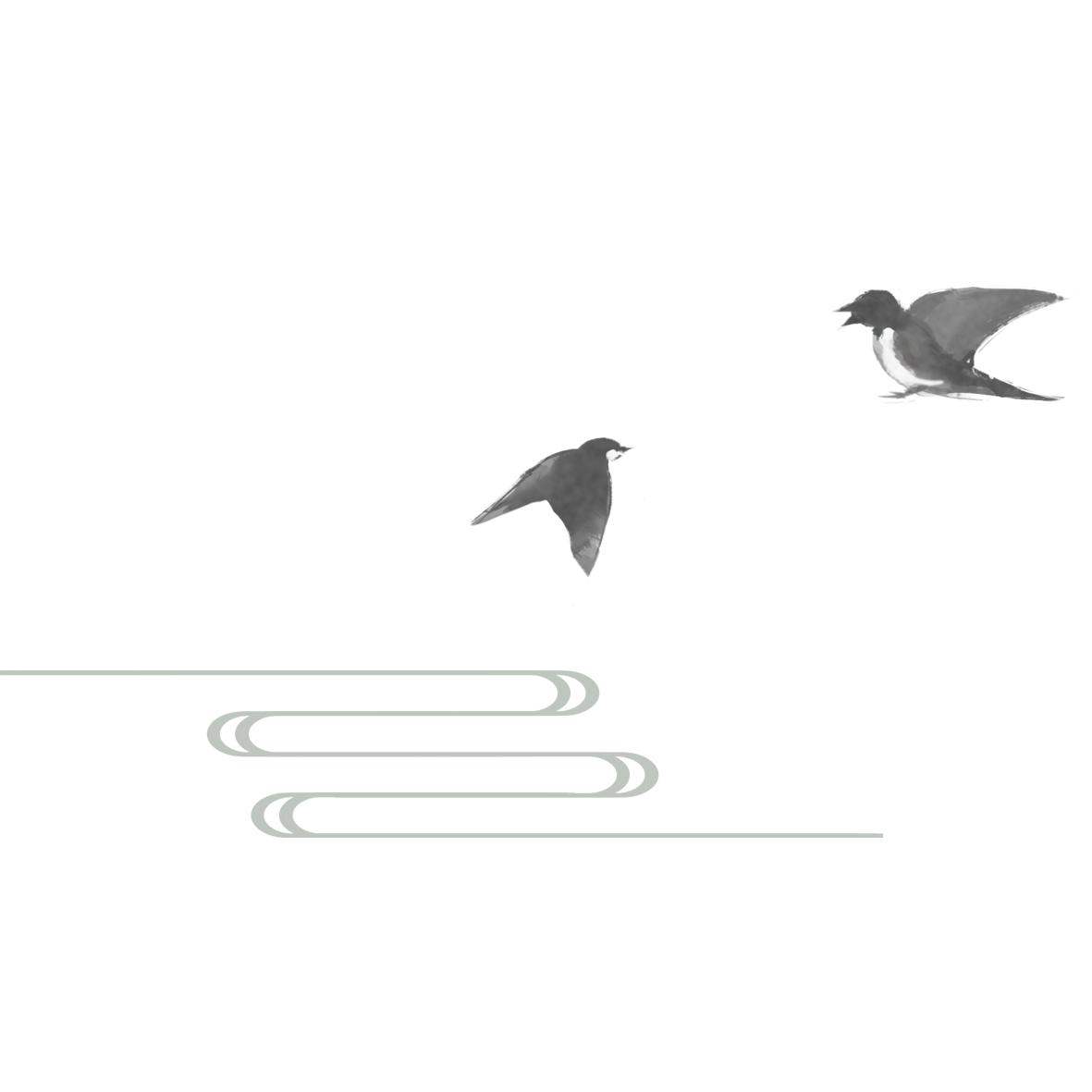 Background
Point-of-Interest (POI) recommendation has been a trending research topic as it generates personalized suggestions on facilities for users from a large number of candidate venues. 

Motivate
 
RNN-based methods 
       · neglect users’ long-term preferences
       · overlook the geographical relations among recently visited POIs

        Long- and Short-Term Preference Modeling (LSTPM)
Model
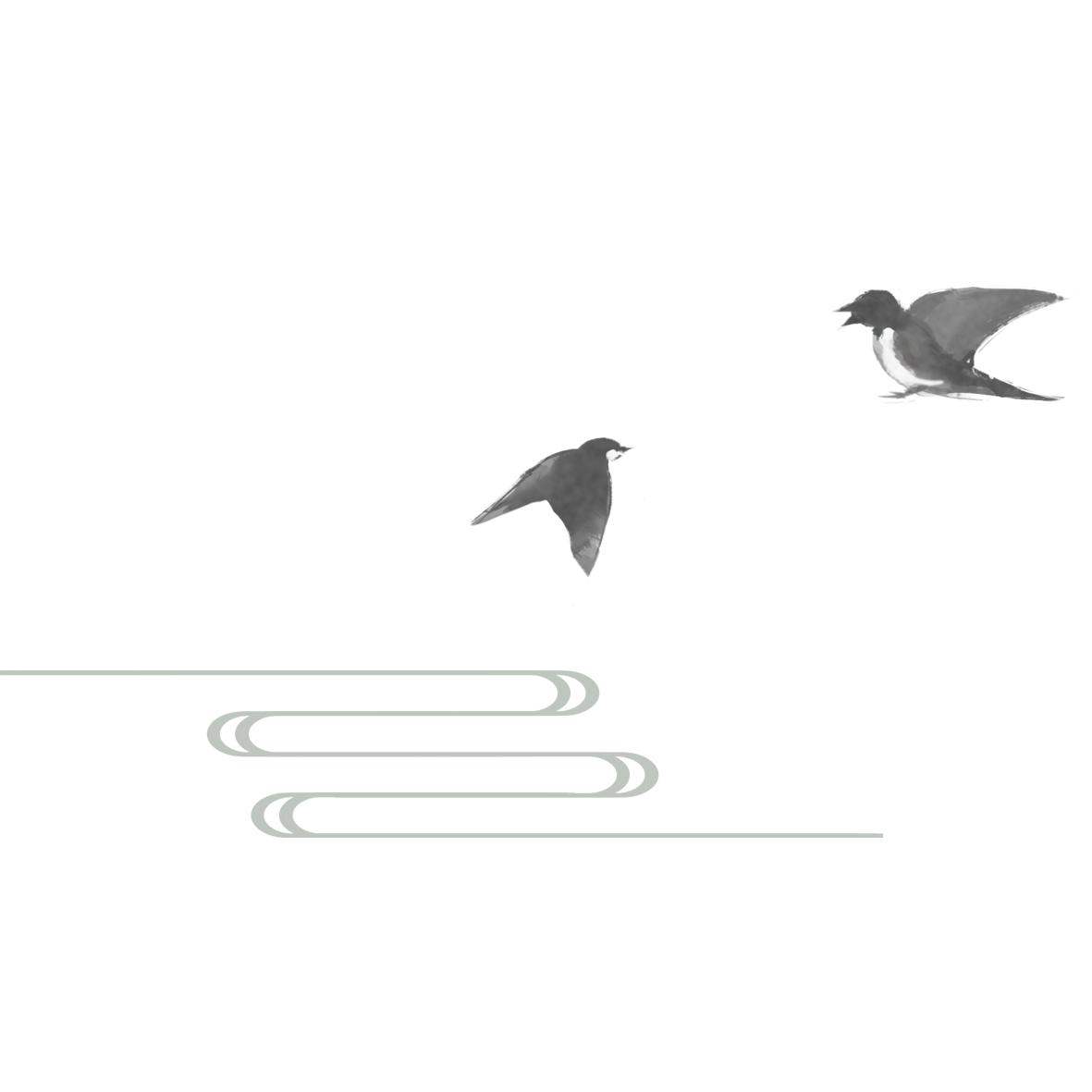 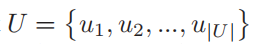 a set of  users
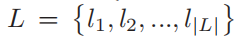 a set of POIs
where each POI is geocoded by a (longitude, latitude) tuple, i.e., (lonl, latl)
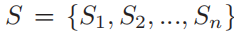 user's historical trajectory
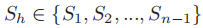 each historical trajectory
current trajectory
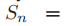 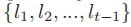 Model
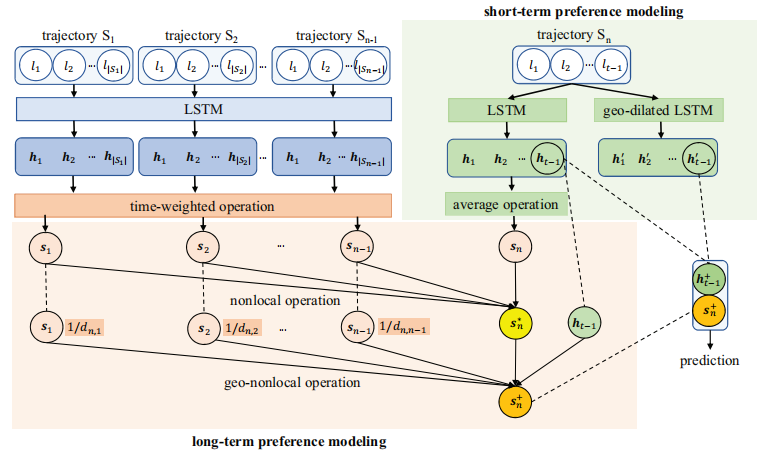 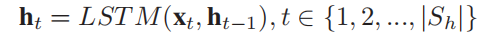 Long-Term Preference Modeling
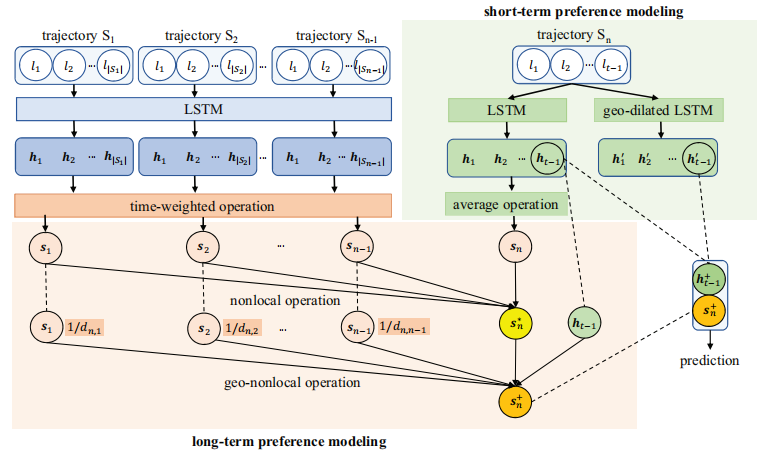 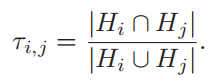 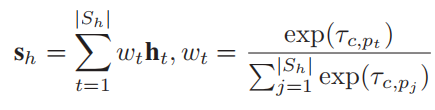 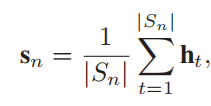 Long-Term Preference Modeling
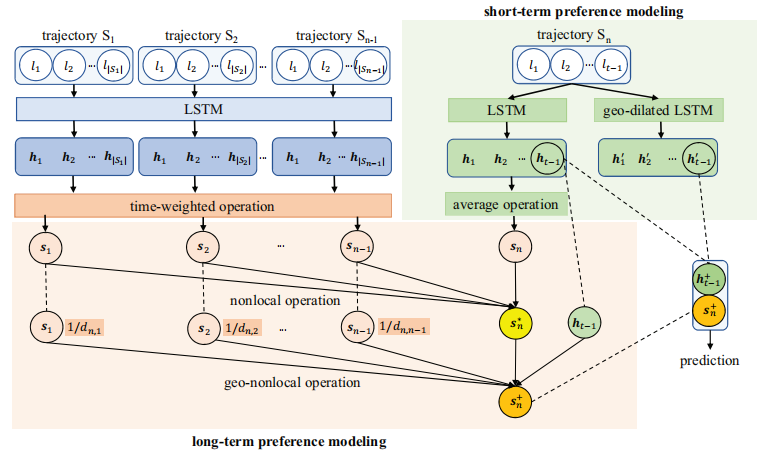 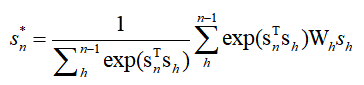 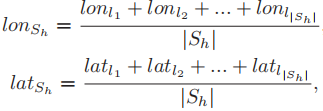 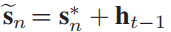 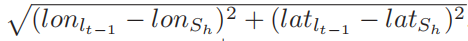 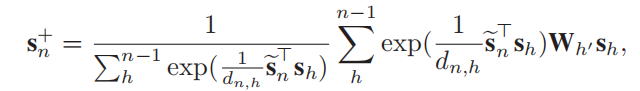 Short-Term Preference Modeling
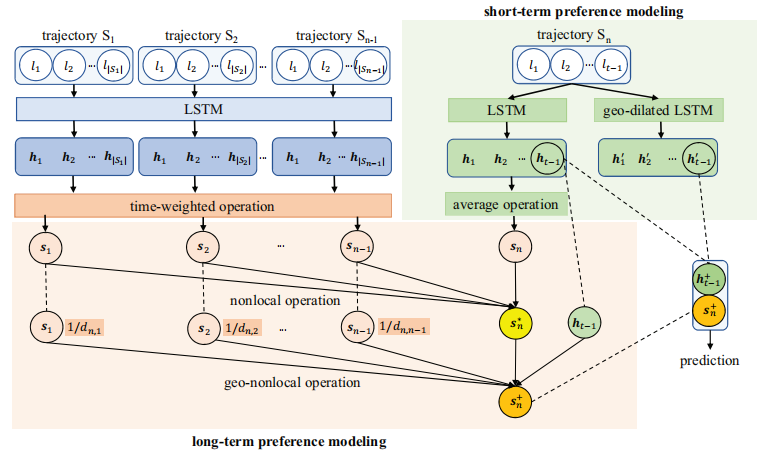 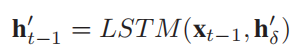 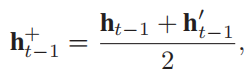 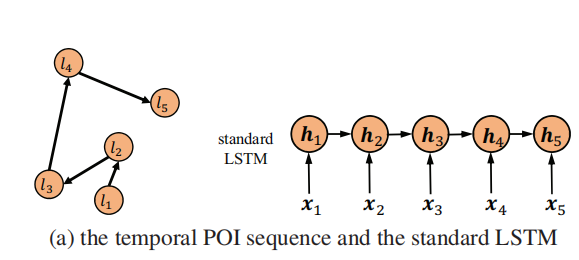 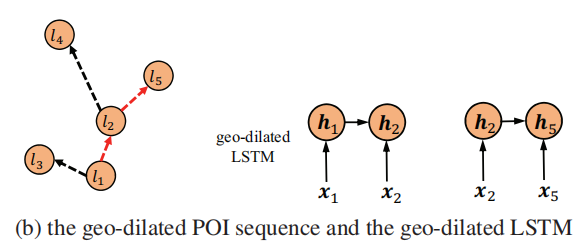 Prediction
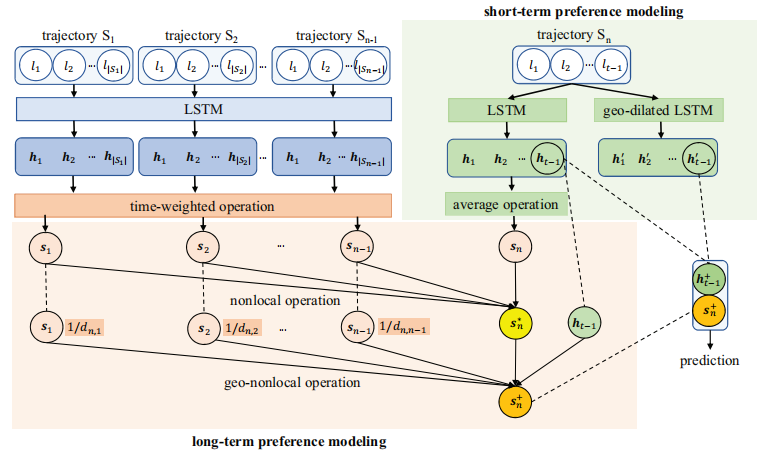 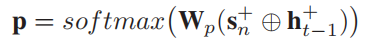 Experiments
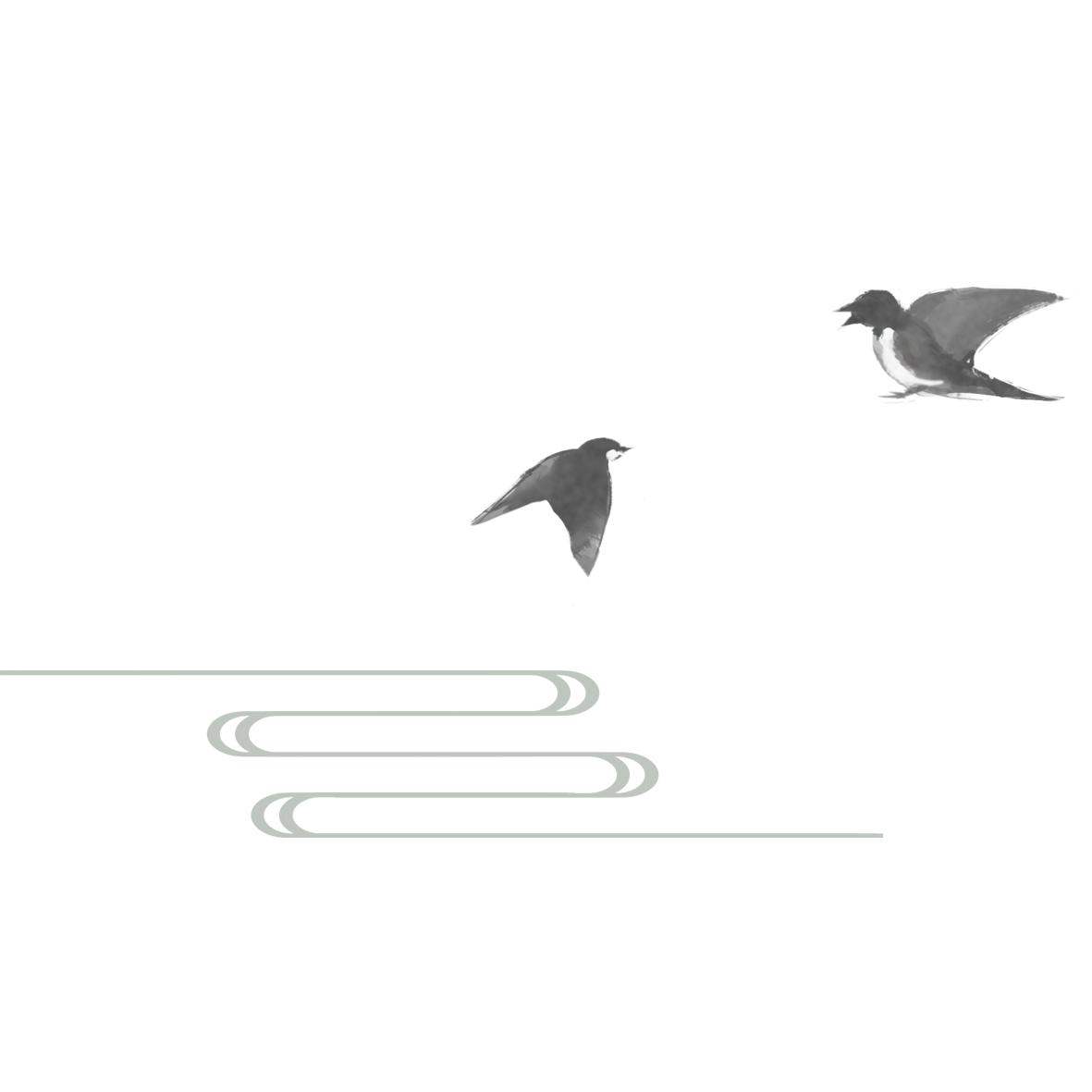 Dataset
Foursquare and Gowalla
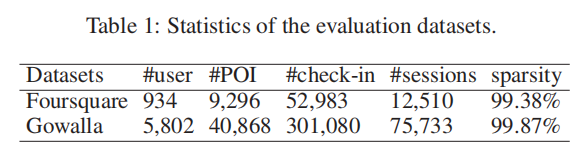 Experiments
Analysis on Recommendation Effectiveness
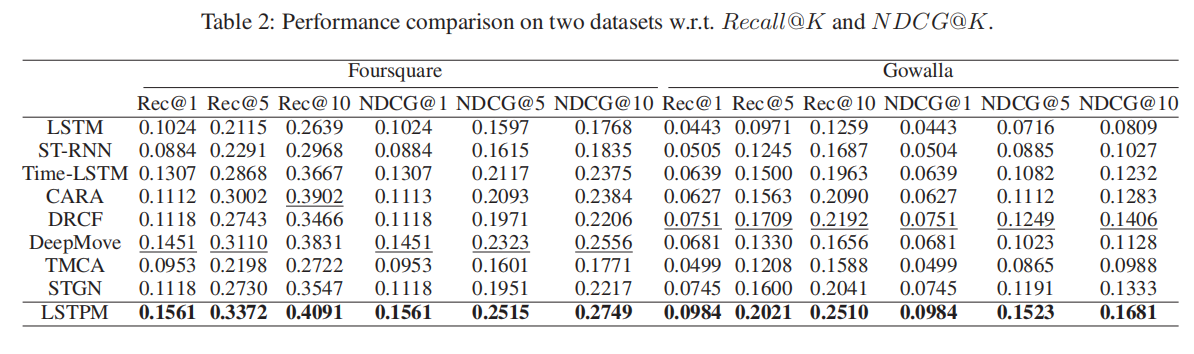 Analysis on Key Components in LSTPM
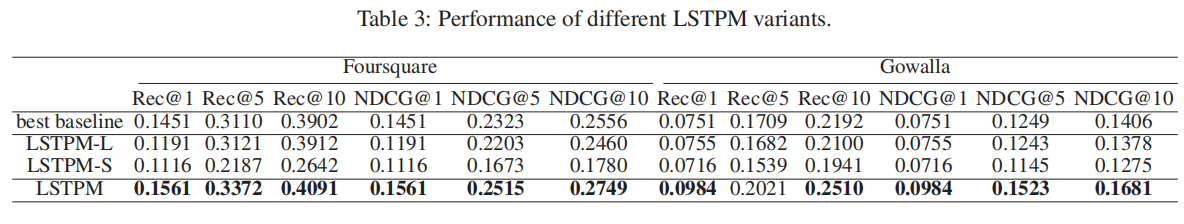 • LSTPM-L: This version removes the short-term component of LSTPM and only engages the long-term one.

• LSTPM-S: This version removes the long-term component of LSTPM and only engages the short-term one.
Analysis on Impact of History Length
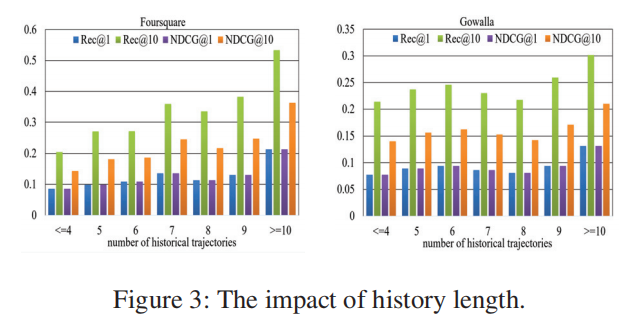 Analysis on Effectiveness of Geo-Dilated LSTM
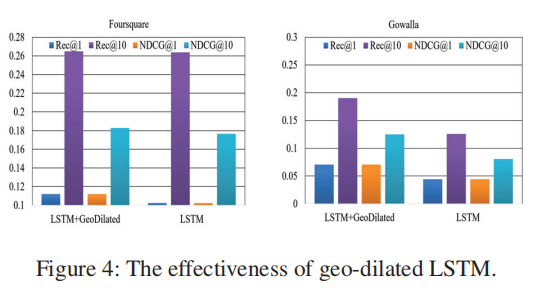 Conclusion
· we develop a context-aware non-local network to model long-term preferences and a geo-dilated LSTM to model short-term preferences. 

·The experimental results demonstrate that our proposed approach substantially improves the recommendation accuracy compared with the state-of-the-art methods.
Thank you for watching